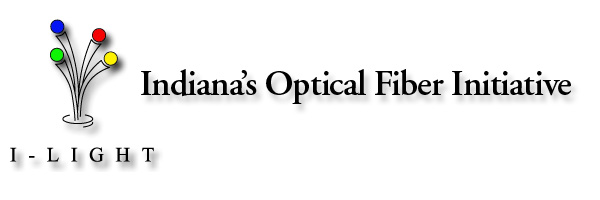 Regional and State Networks
Creating Opportunities During
Challenging Economic Times

Marianne Chitwood
I-Light Operations Manager
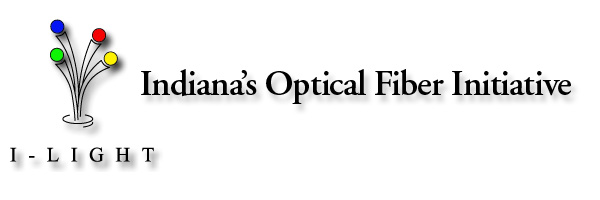 The initiative known as I-Light began in 1999 and connected supercomputers at Indiana University, Purdue University and IUPUI. 

The $5.3 million initiative funded by the state was completed in December 2001.
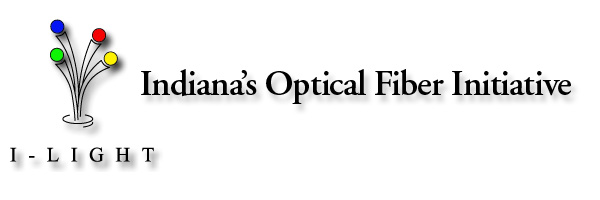 During the 2004 legislative session, an additional 12 million dollars was approved for the expansion of the I-Light network to extend the network’s reach to 15 communities throughout the state.

Completion of the expansion was delayed as the Daniel’s administration further studied the project.
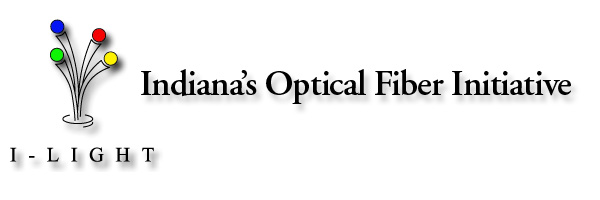 In November 2005, Gov. Mitch Daniels announced his intention to release funding for the I-Light expansion project and assigned Indiana University and Purdue University responsibility for the expansion, management and operation of the I-Light network.

Agreement that IHETS consortium would continue to act as an advising body for the network.
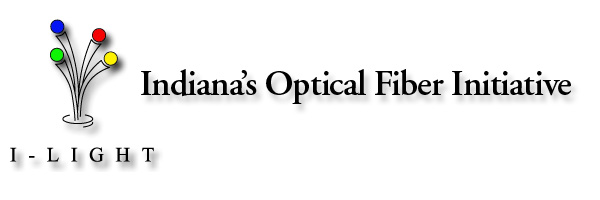 I-Light MOU – Only Colleges and Universities and related research parks can connect into the network.

“I-Light will be preserved for the exclusive use of higher education.  State government will not become a competitor to the private sector companies which provide broadband internet to Hoosiers.” – Governor Mitch Daniels
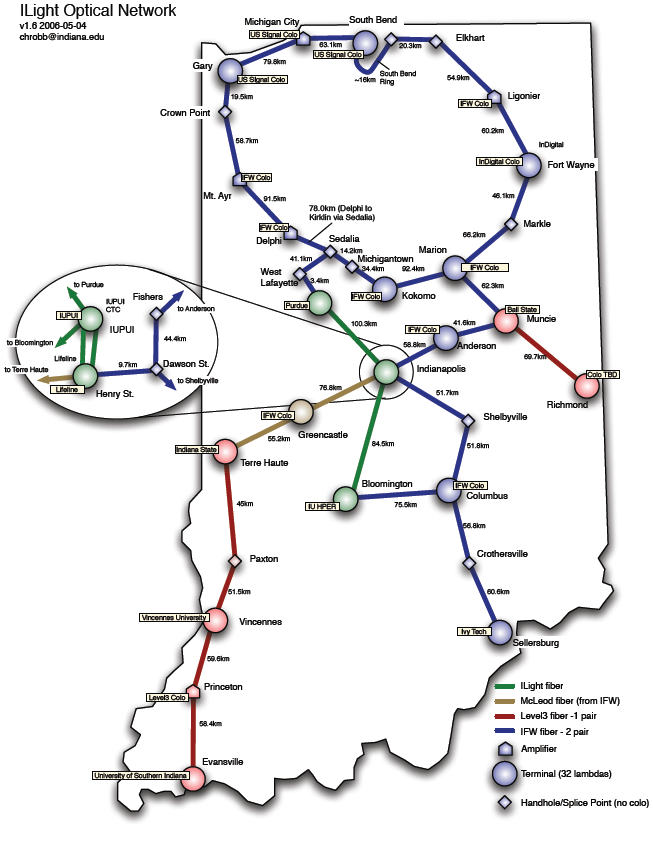 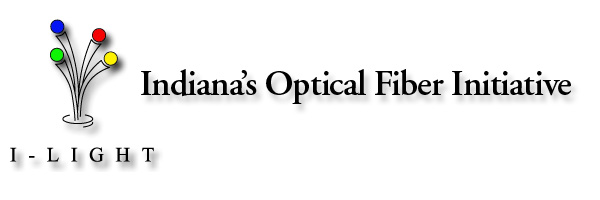 Indiana’s current budget situation:

Indiana has a 763 million revenue shortfall in FY 2009.

State agency budgets were cut 8% or more. 

IHETS asked to cut 50% from current year budget.  I-Light in turn gave back 5% of our state appropriations.  The rest came from IHETS reserves.
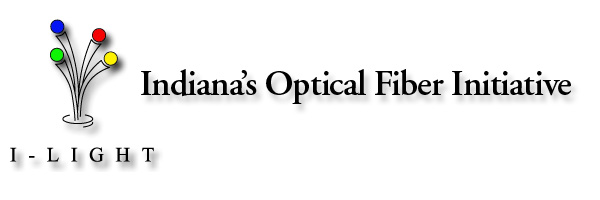 I-Light Funding Model 

 1/3 of annual operating budget state appropriations

Member subsidies
Operations support

 2/3 of annual operating budget  member connect fees.
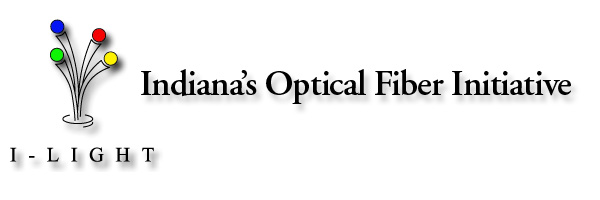 How I-Light is prepared to deal with budget situation:

Backbone fiber IRU’s pre-paid for 10 years.
Backbone contract can be extended for another 10 years at I-Light’s sole discretion at same rate.
Fees for co-location also pre-paid for 10 years.
Capital reserves being built so that I-Light will have funds available to refresh the network without having to go  back to the State for additional funding.
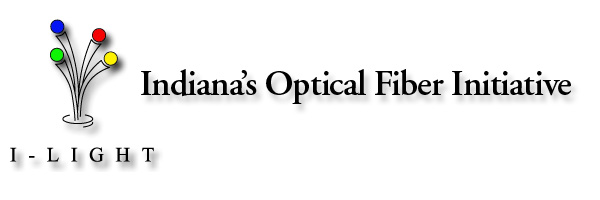 Last Mile Funding:

In the 2007-2009 biennium budget I-Light received 7 million appropriation for last mile connections to build dark fiber to connect all public and private colleges to the network.
Project divided into 4 phases.  
Indiana State Budget Agency responsible for releasing funds.
13 schools included in phase 1 and 2.  Phase 1 completed, Phase 2 in progress.
SBA has indicated that we should not expect to see Phase 3 and 4 funds released due to state budget shortfall.
16 schools still waiting to be connected.
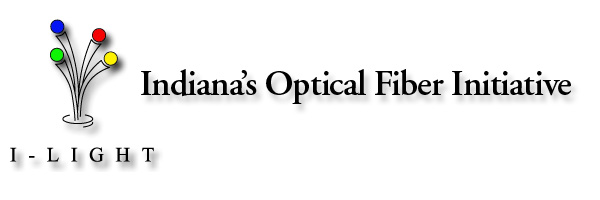 http://www.ilight.net